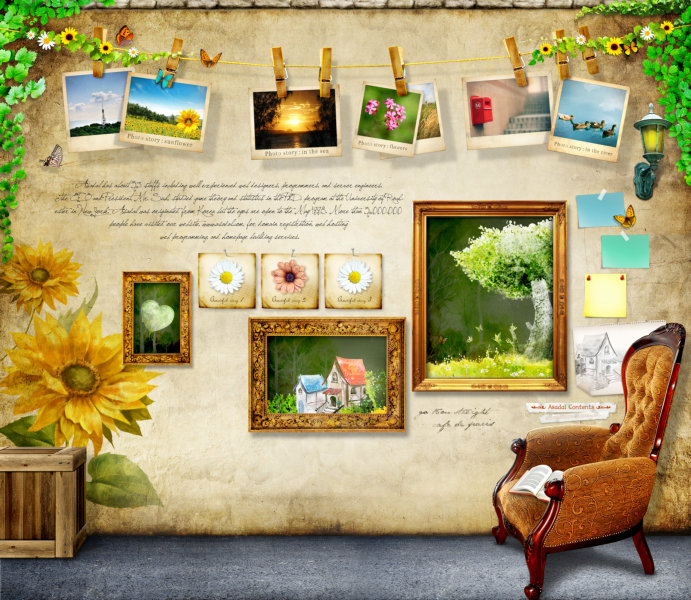 事
金典
de
故
公益
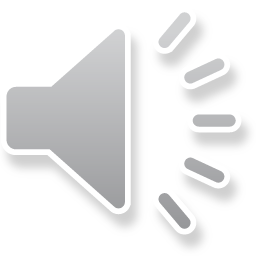 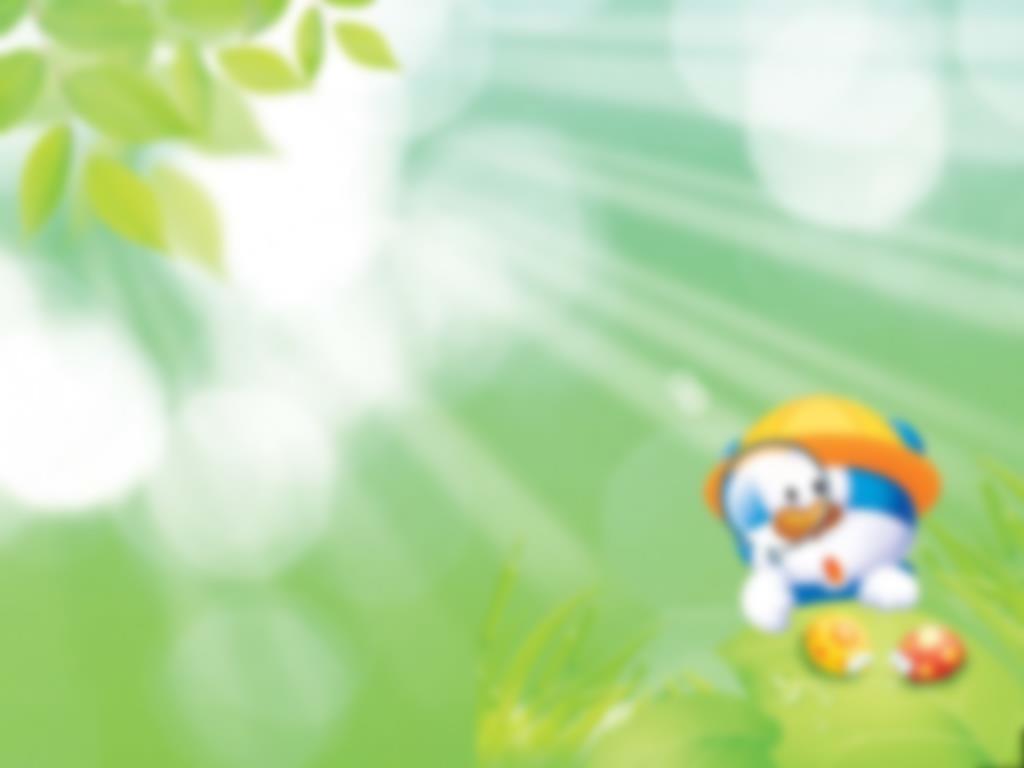 我的名字
                                   叫金典，是黄
                                   浦区重庆北路
                                   小学的一名少
                                   先队员。从小
父母就教导我，身为中国人一定要热
爱自己的国家，学好本领，服务他人。
在他们的引导下，我一直懂得关心弱
者，帮助他人。
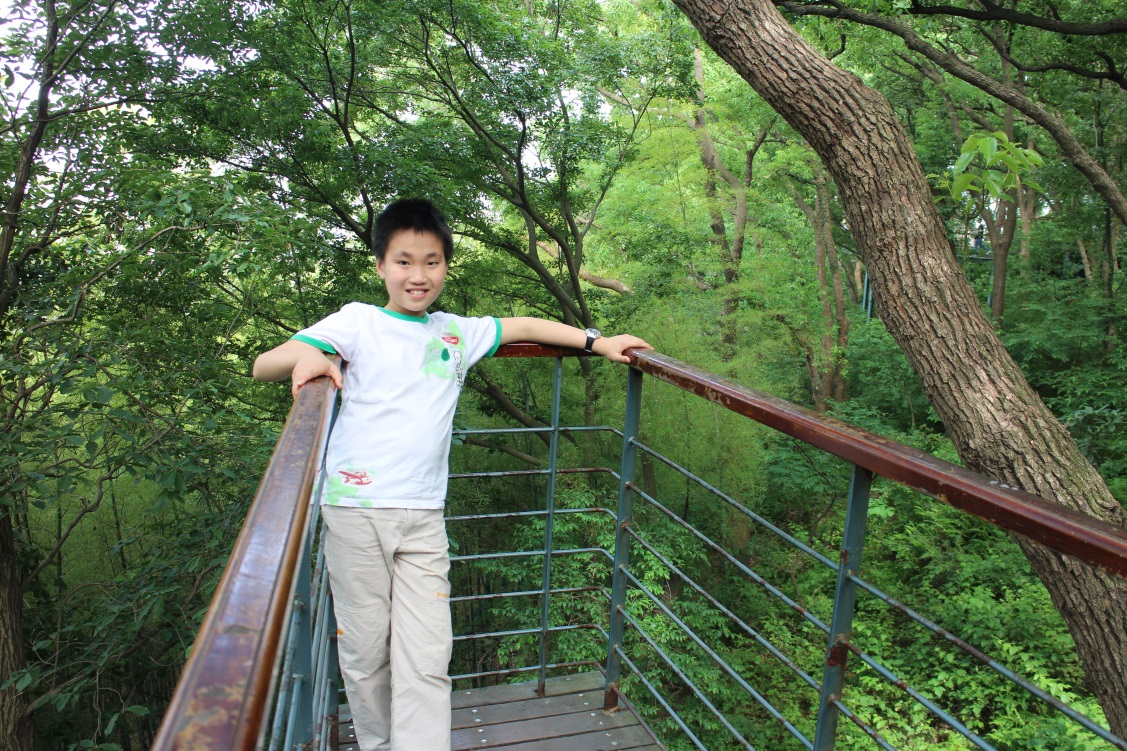 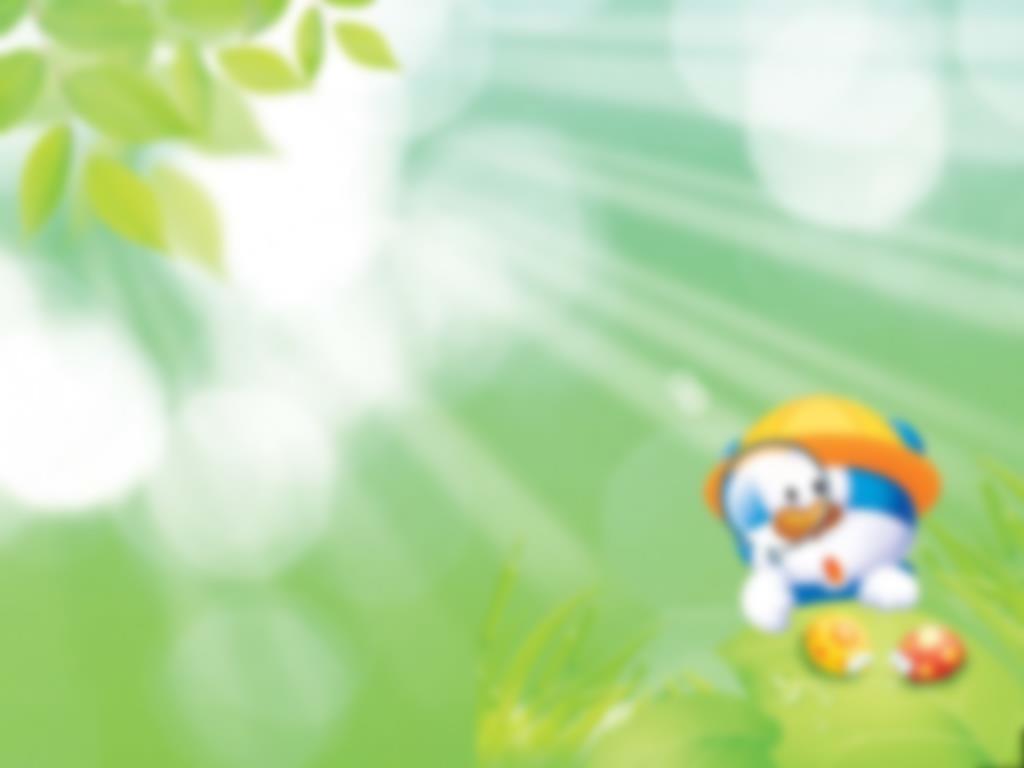 2013年的
“六一”节，
我和妈妈一起
去了横沙岛，
在横沙岛敬老
院，我和同行
的小朋友给爷爷、奶奶们表演节目、送上礼物，临行时看着老人们满怀感激的神情，我无比激动和幸福。
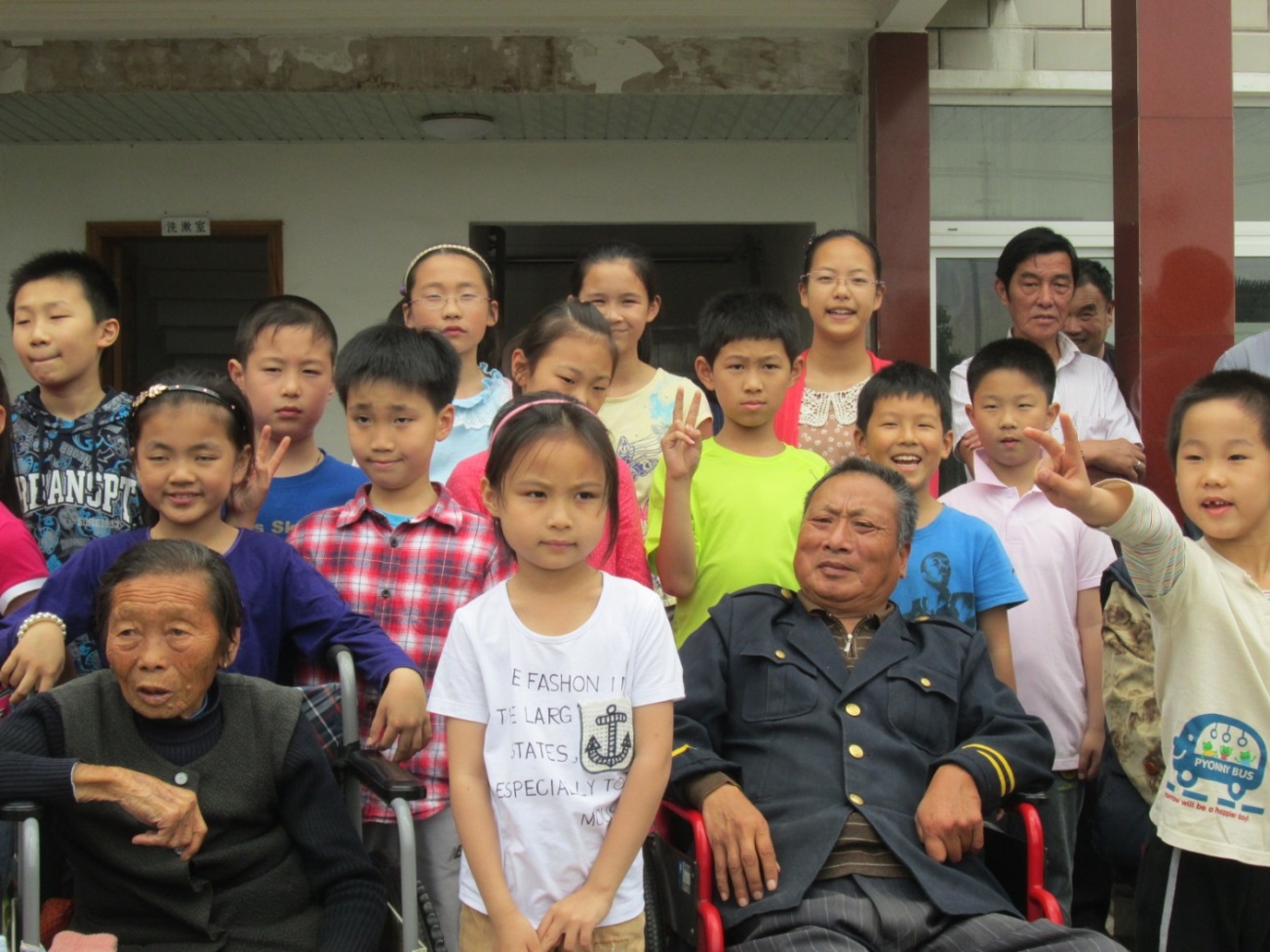 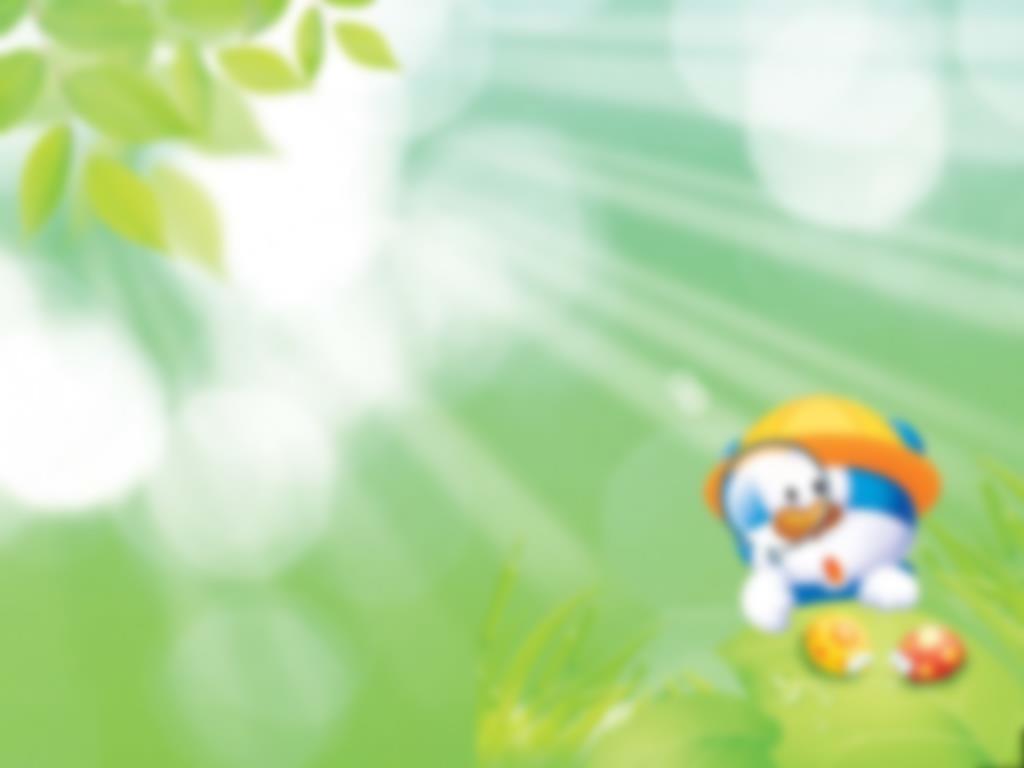 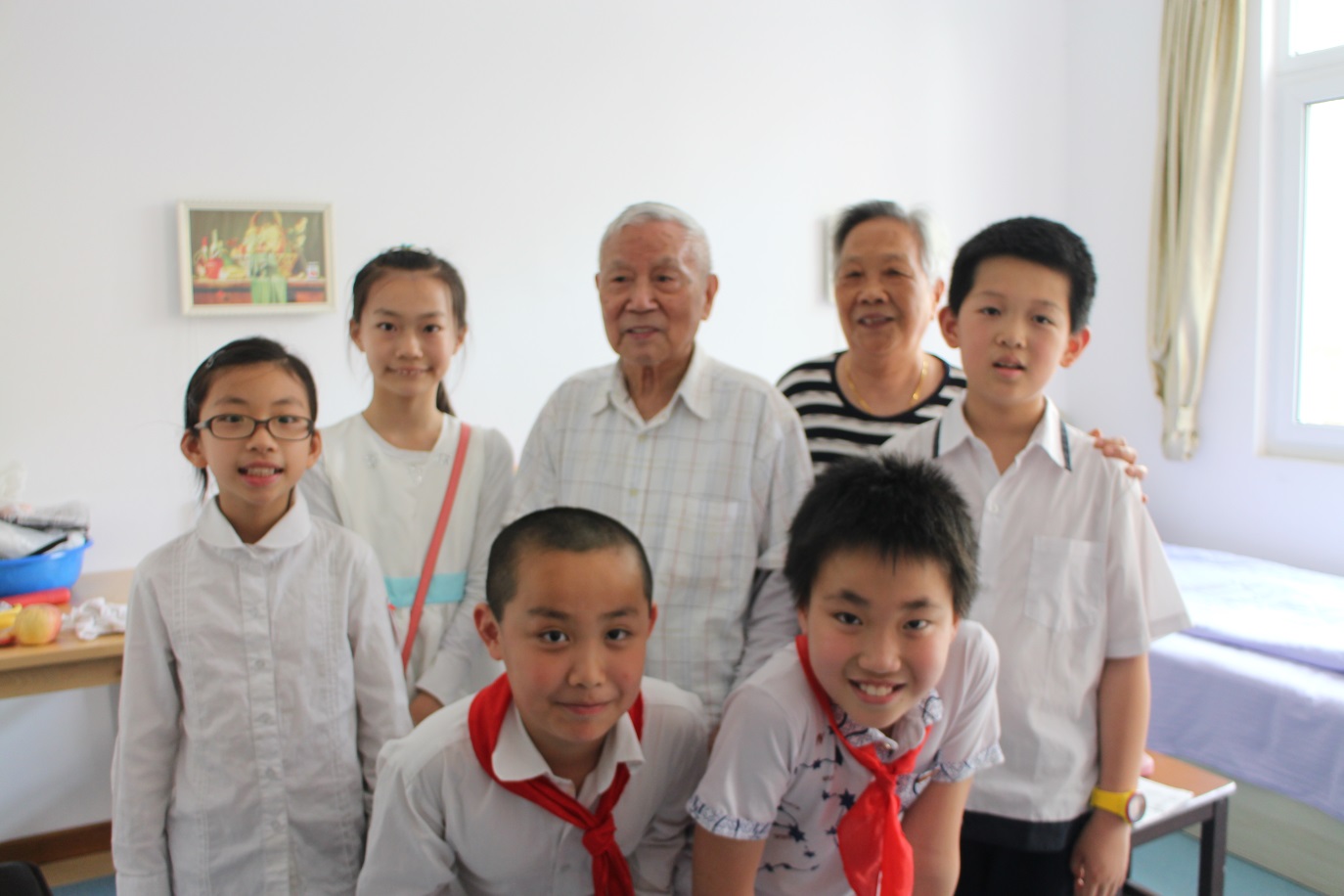 那是我志愿行动的标志性开始，从此我就一发不可收拾，经常和小伙伴们来到各种场所开始我们愉快的志愿行动。
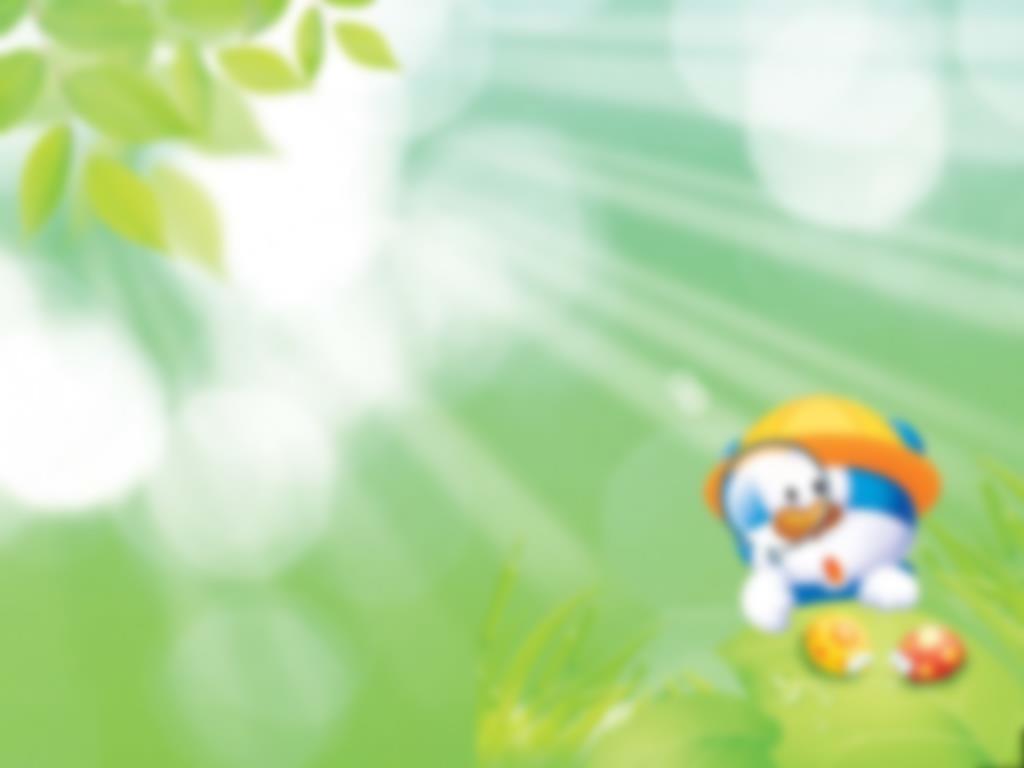 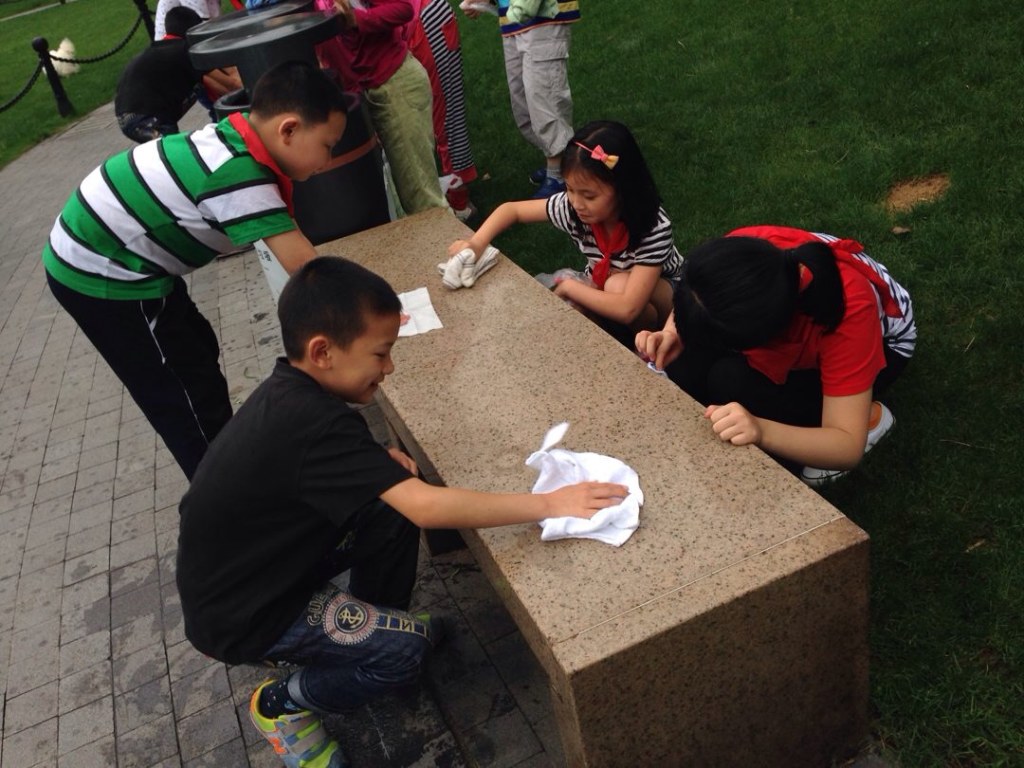 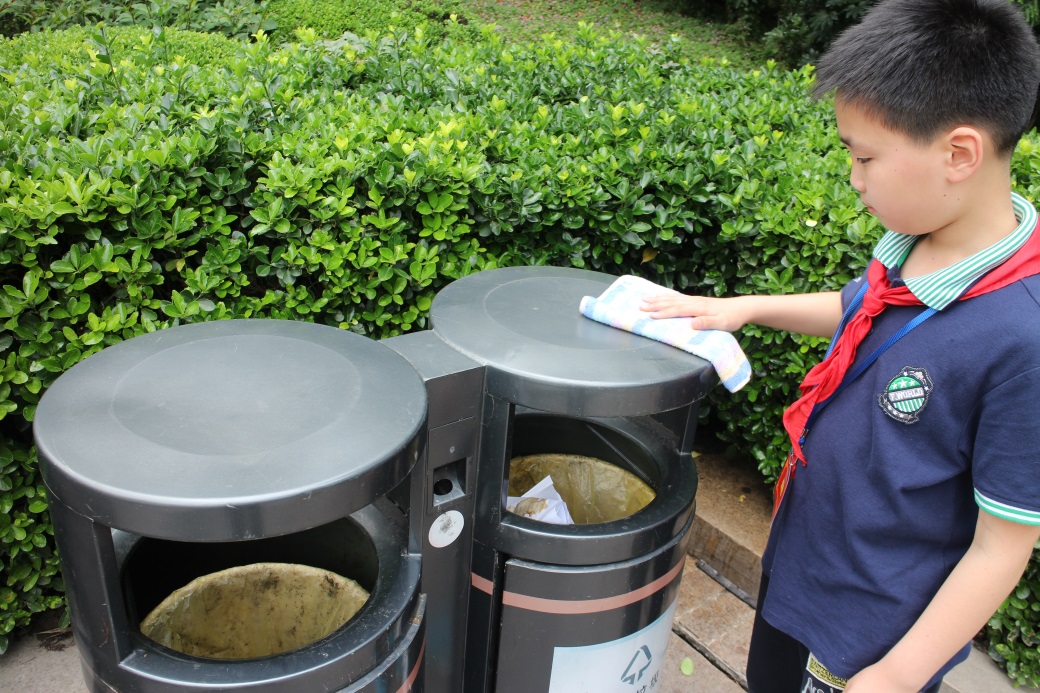 在中队辅导员的帮助下，我还组织我们中队的小志愿者开展社会服务队活动，每月一次到延中绿地进行护绿保洁。
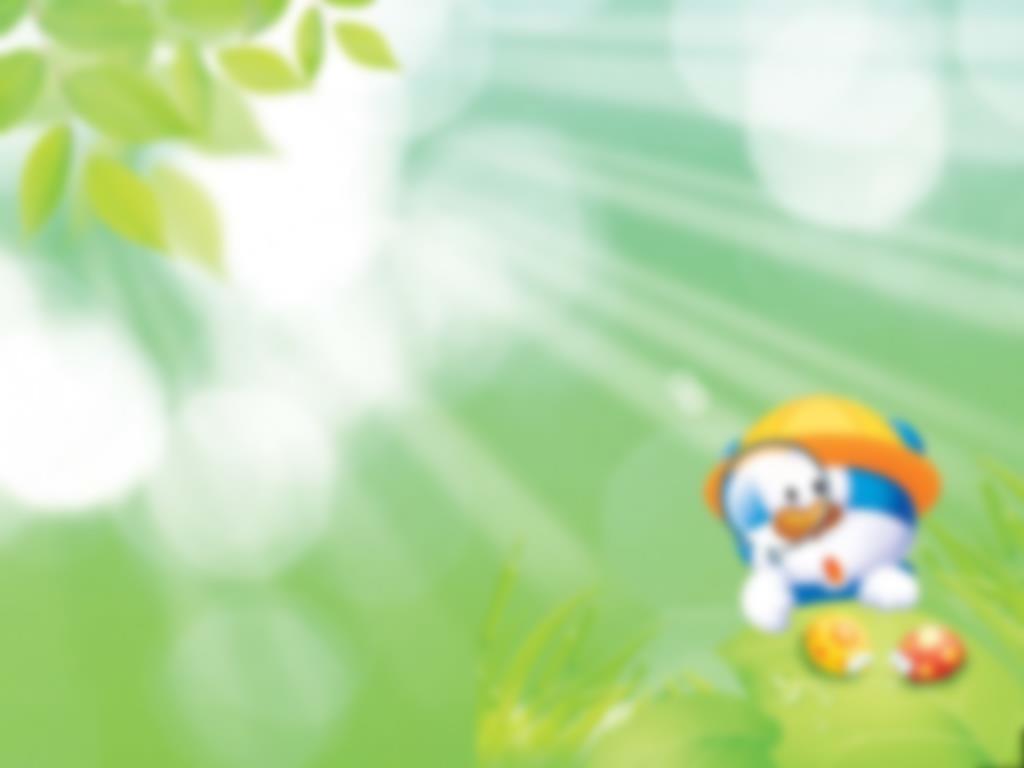 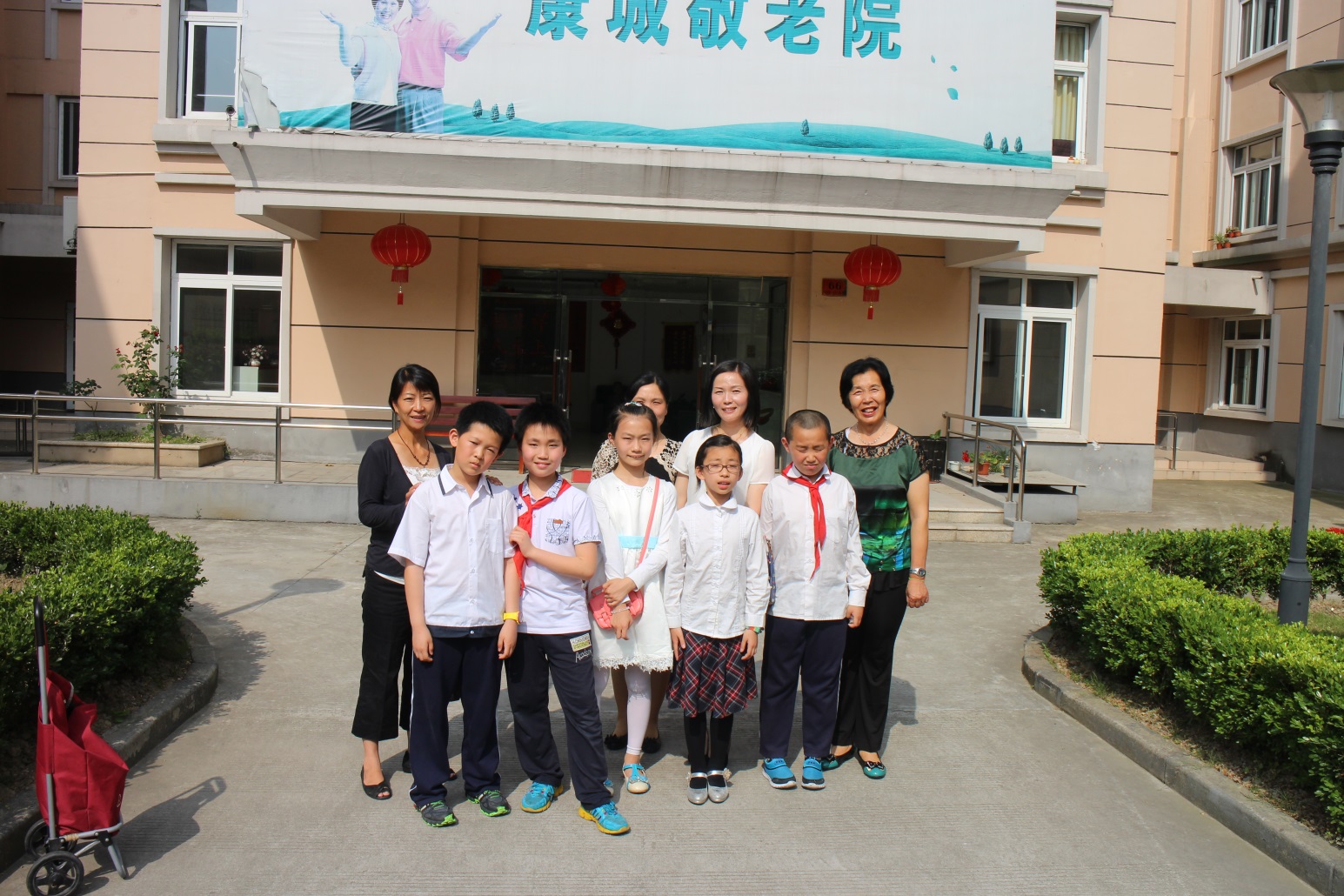 我们到上海康城敬老院给老人送演；
为孤寡老人们送礼物、送关怀。
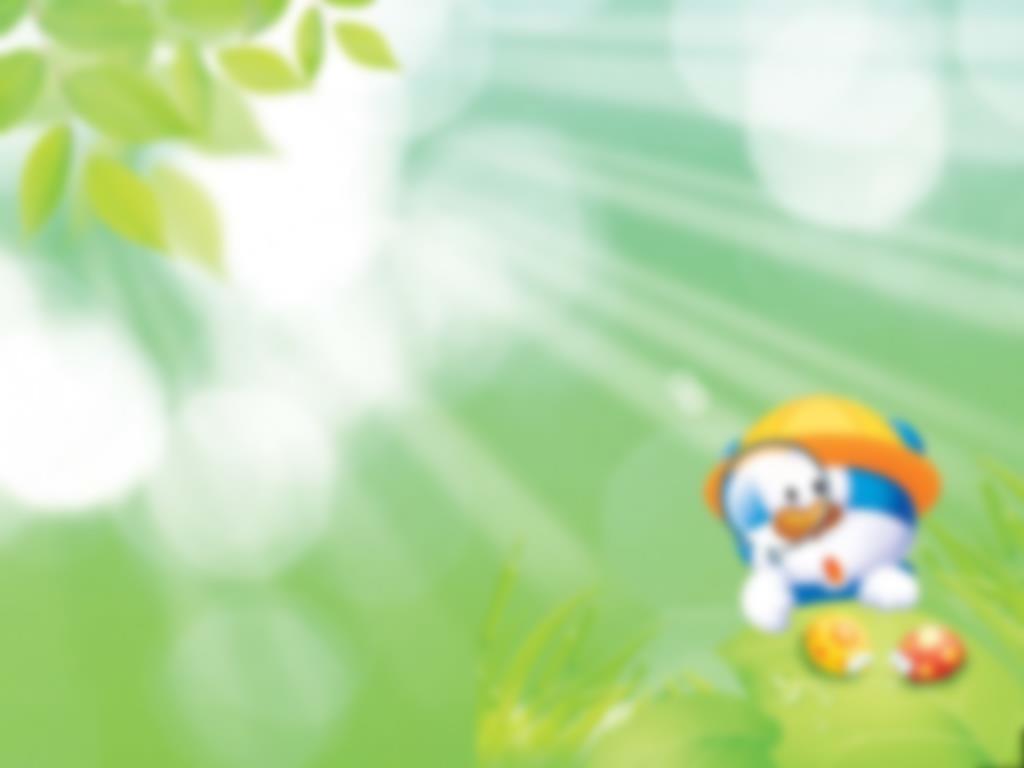 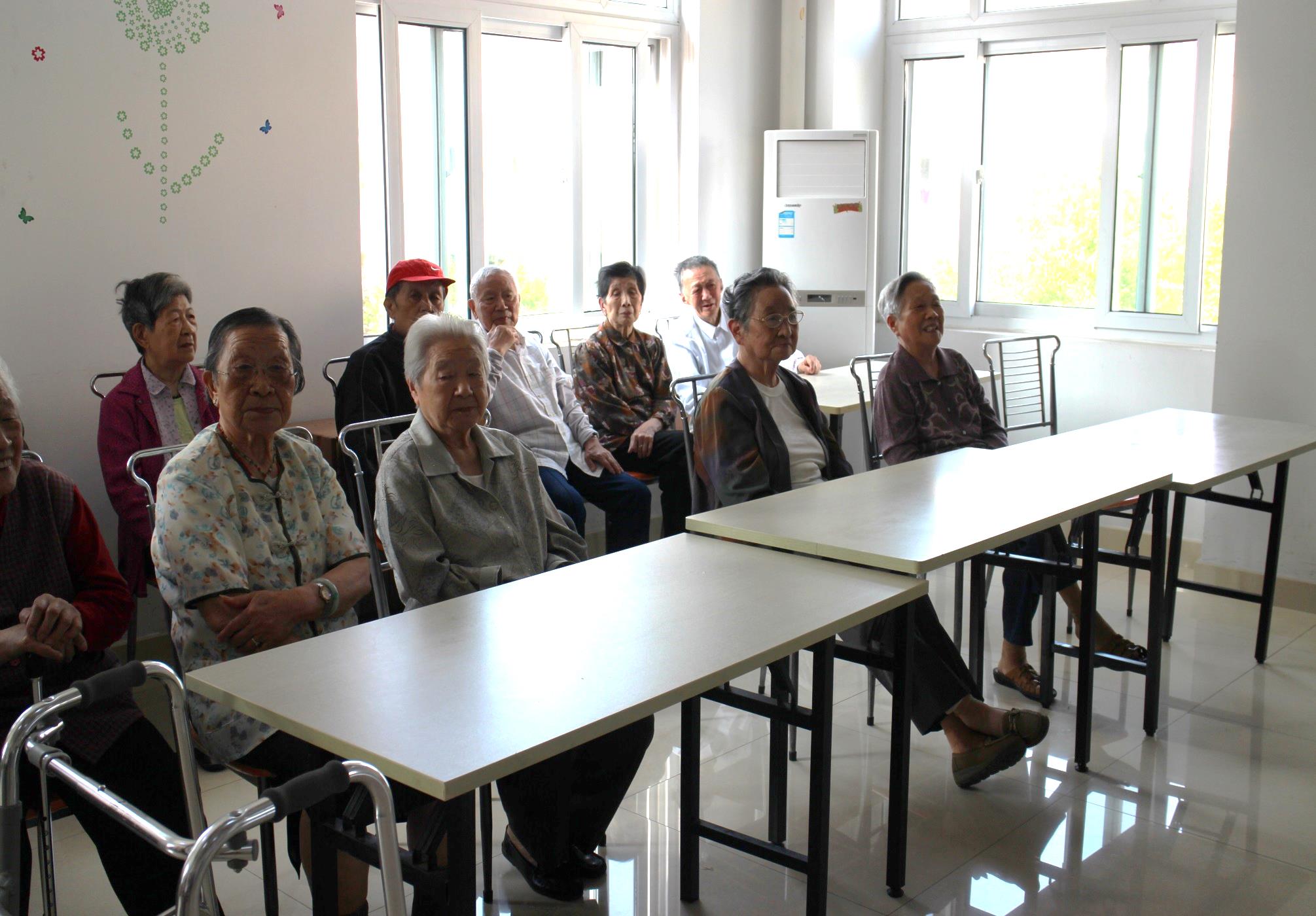 我们的出现，使敬老
院又多了许多欢声笑语！
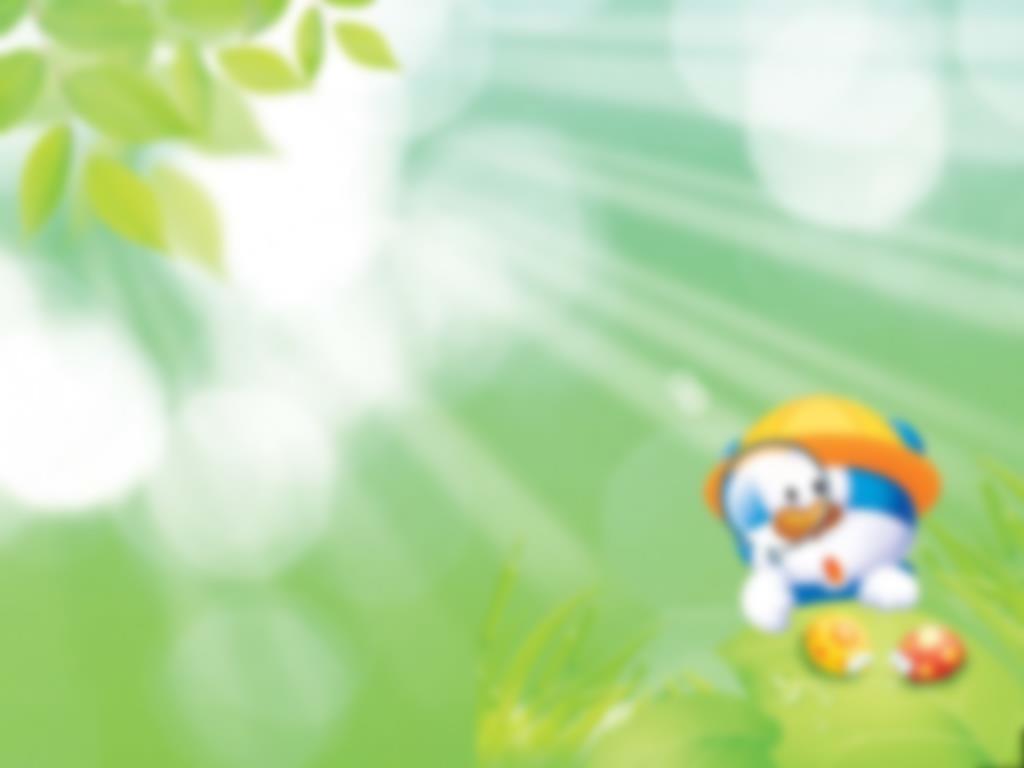 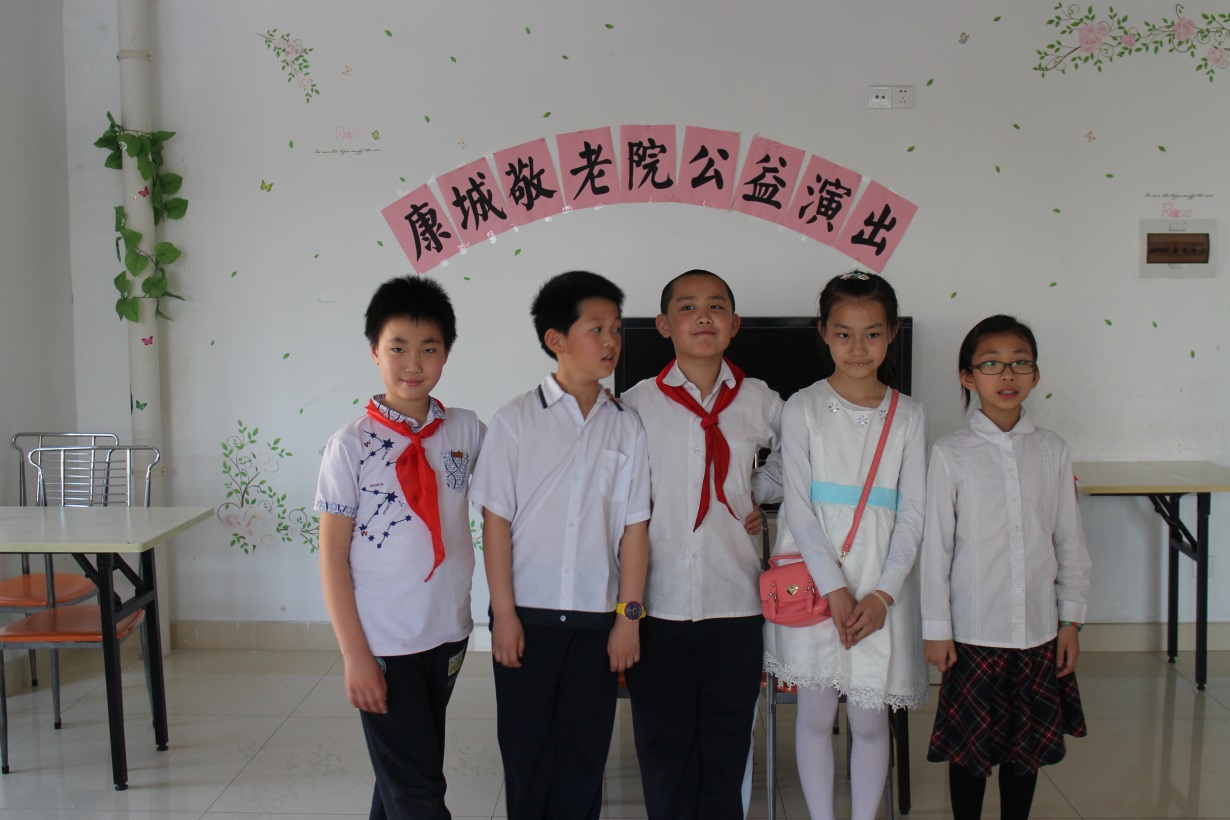 我们几个好伙伴准备了精彩的节目，送上我们的节日问候。我当仁不让，客串起了“小主持”。
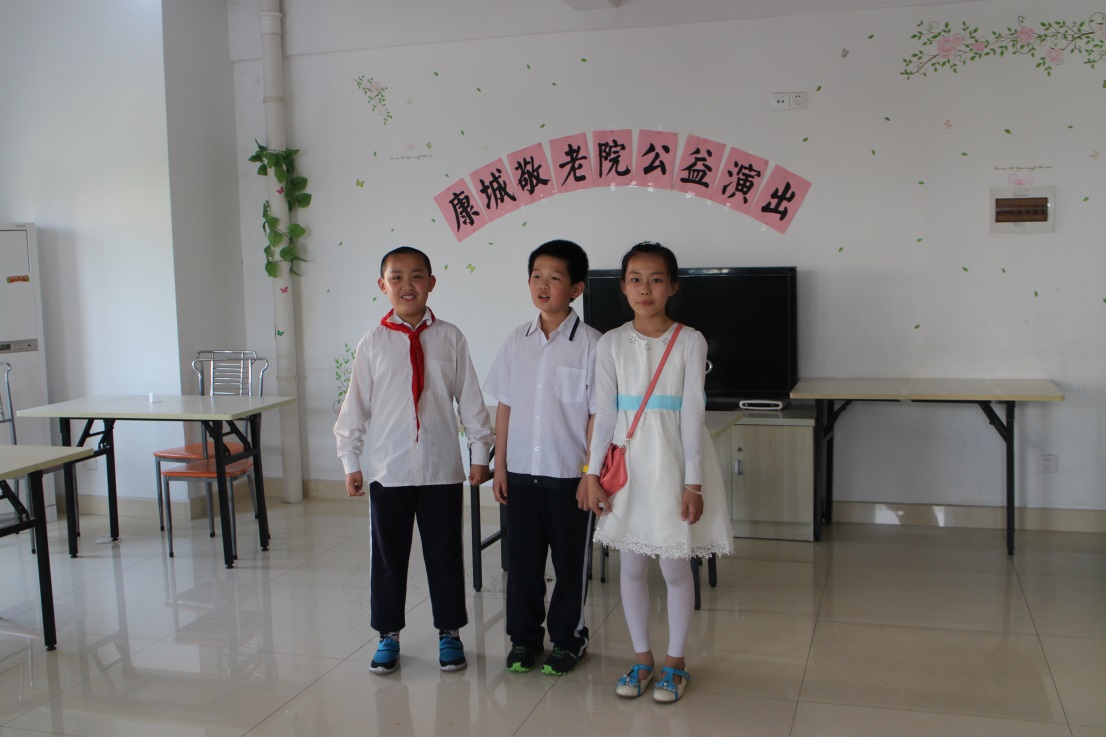 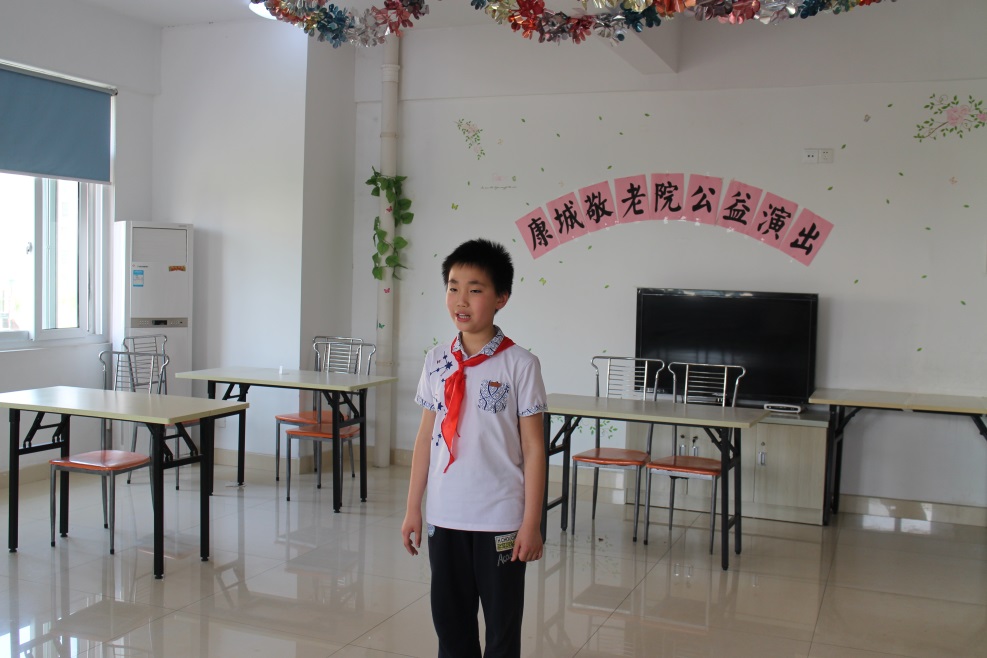 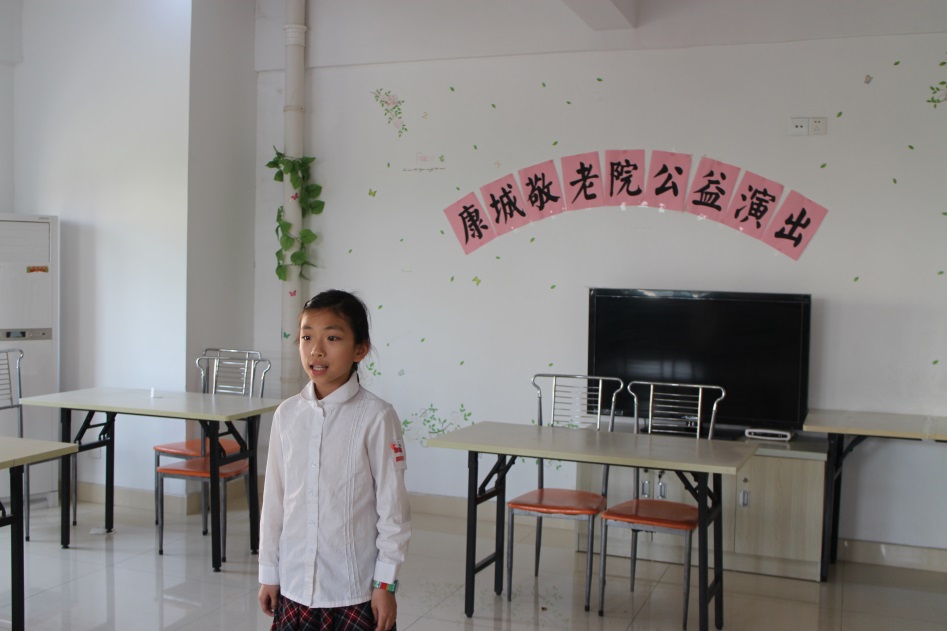 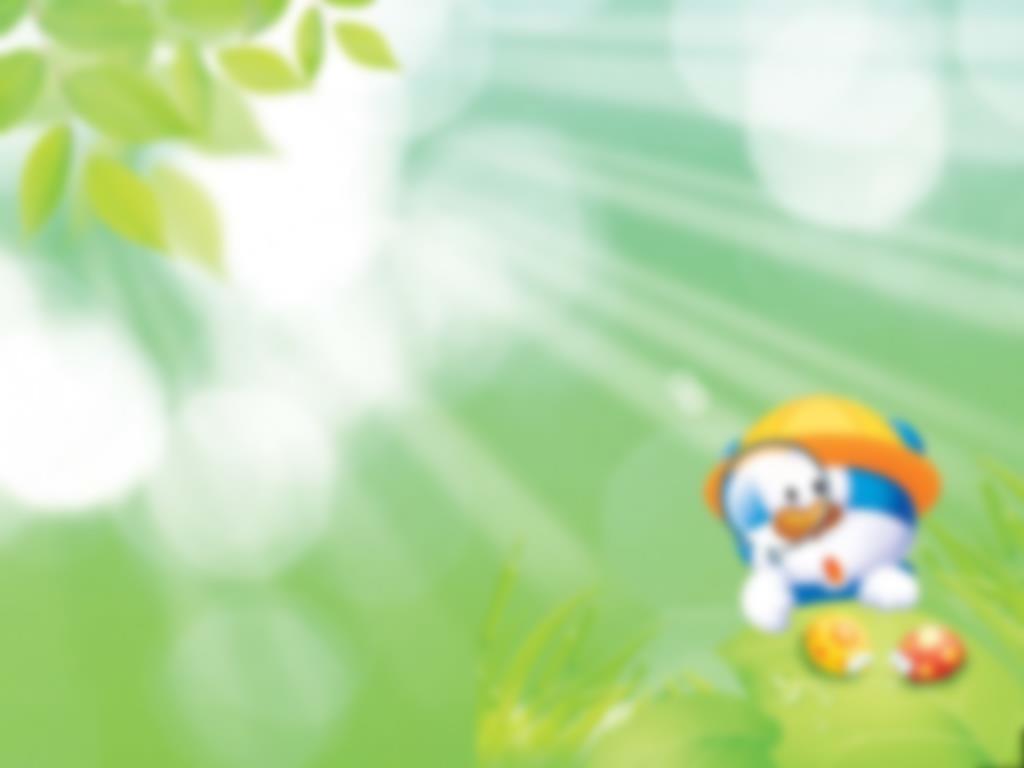 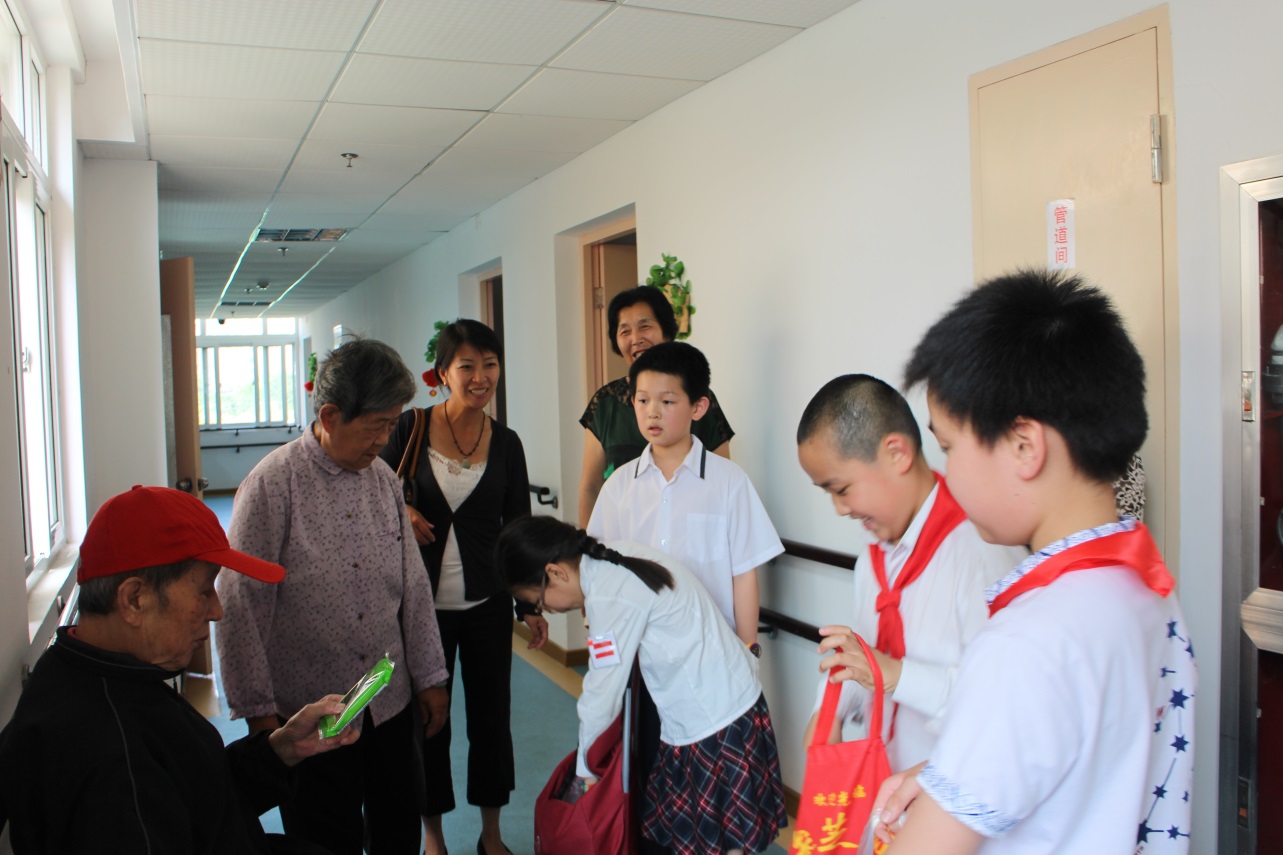 我们给爷爷奶奶们送去了水果和点心。
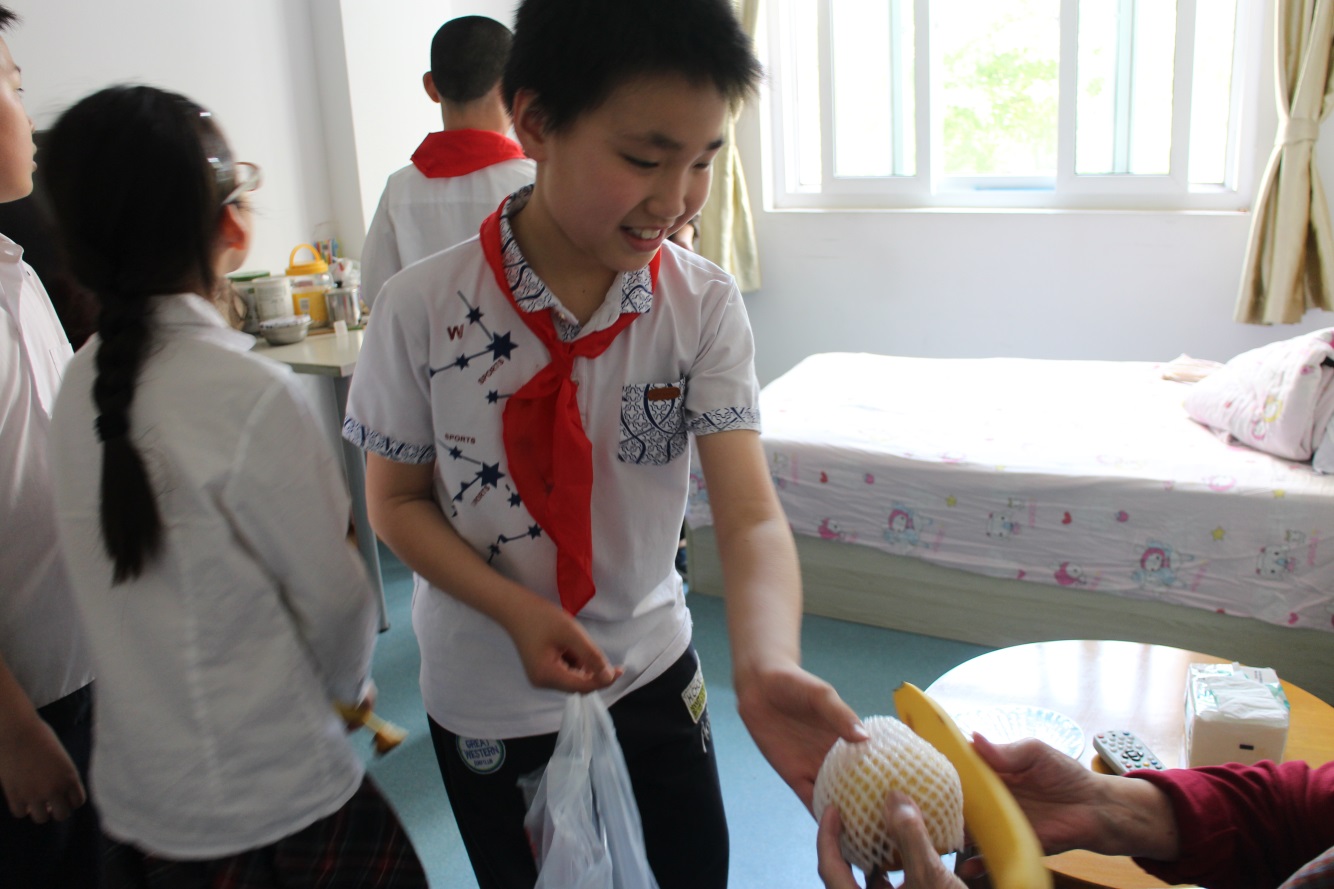 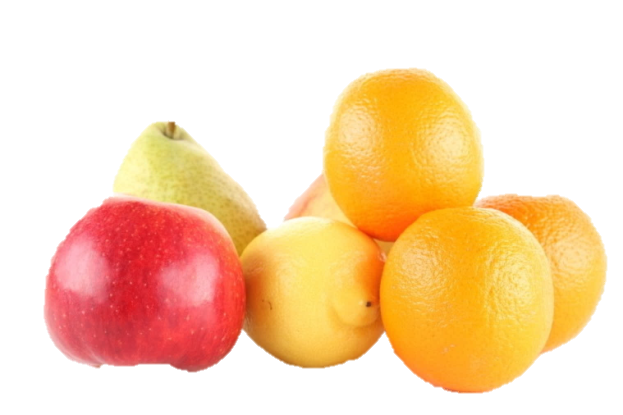 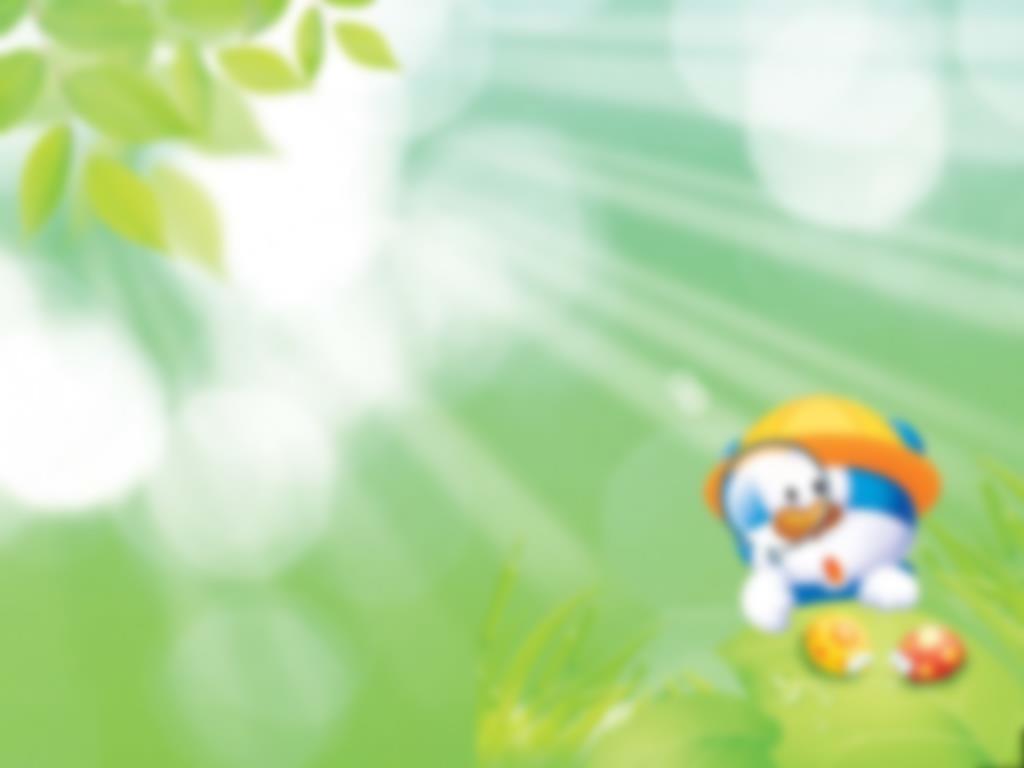 陪老人们聊天，他们很开
心，我们
也很幸福！
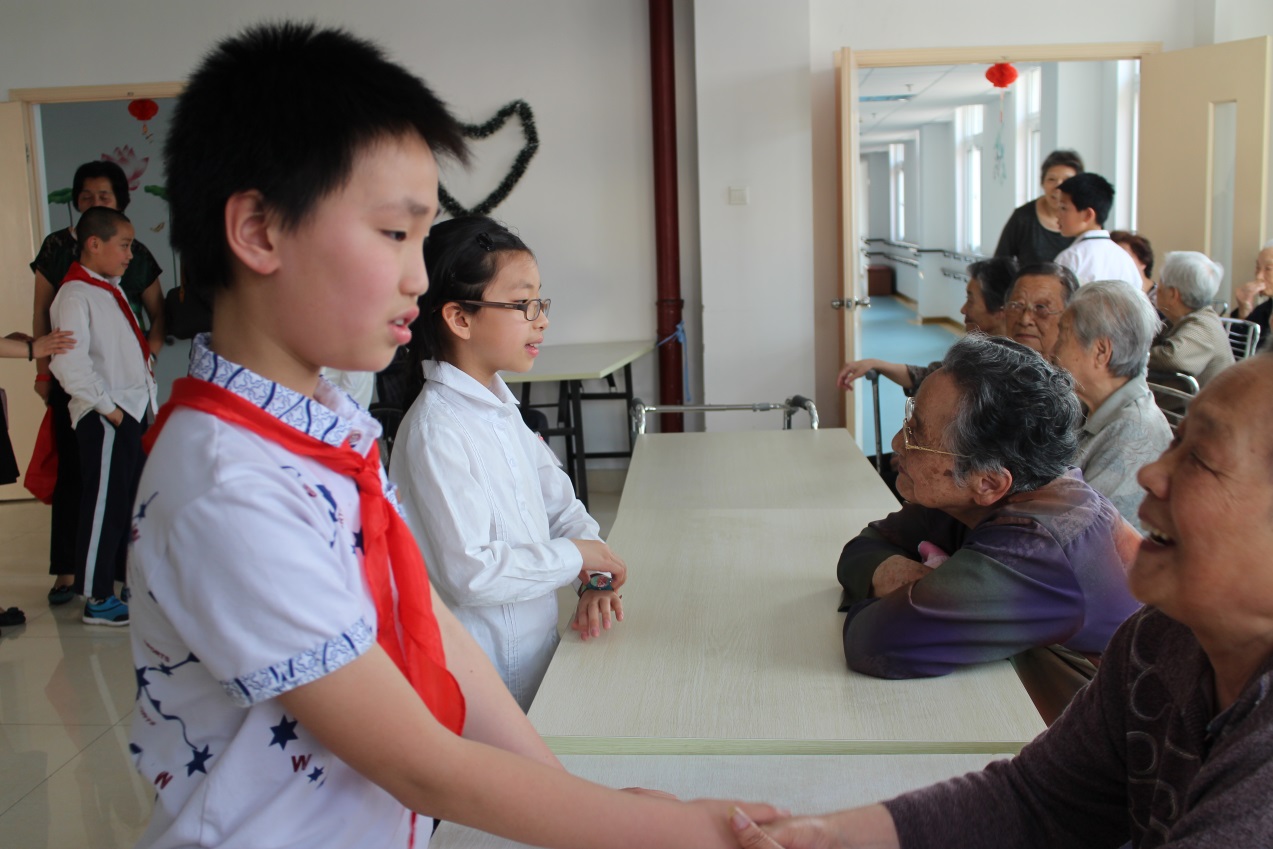 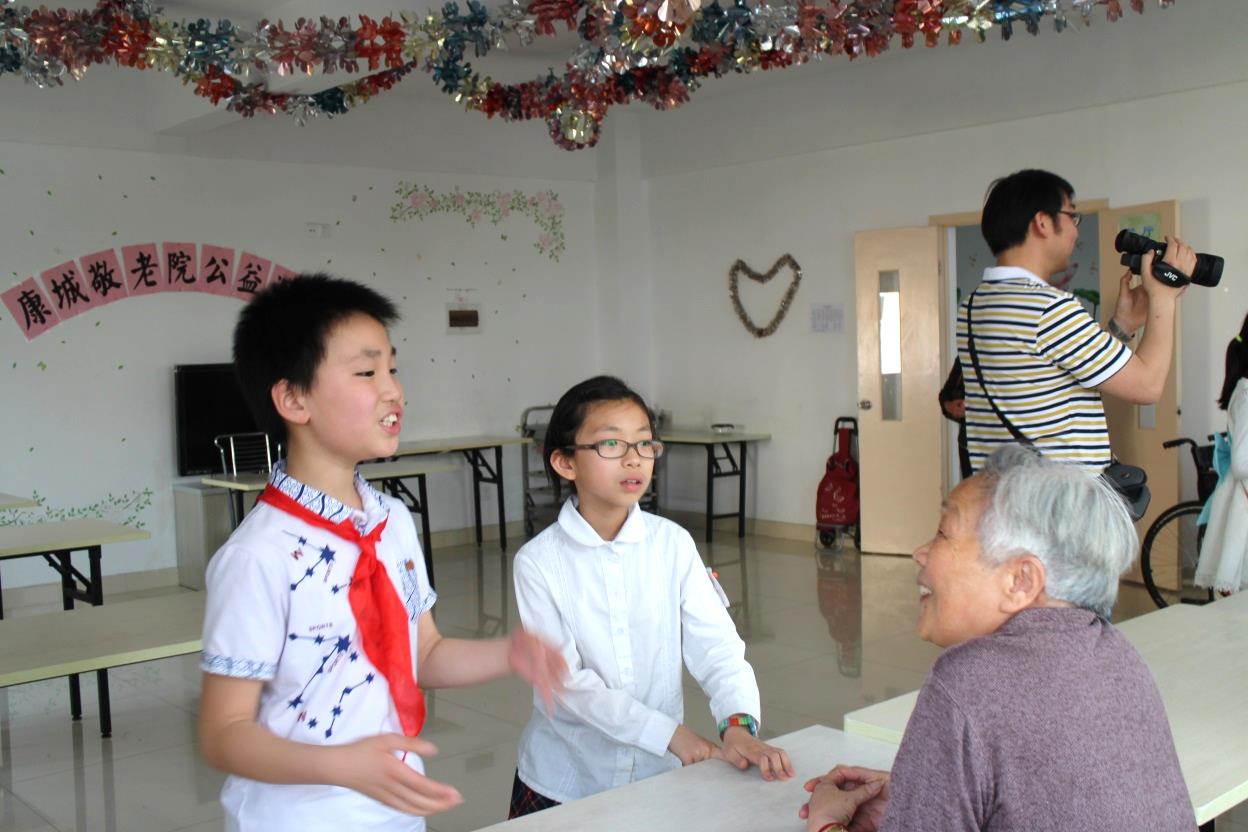 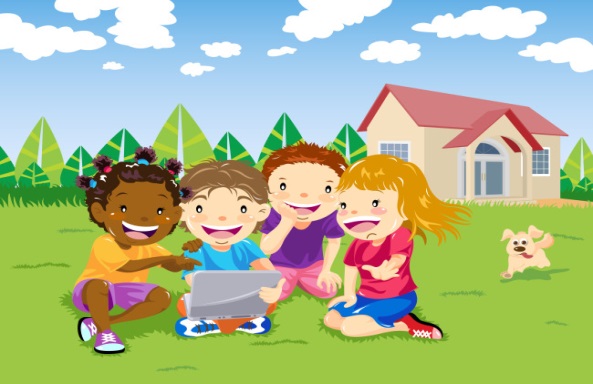 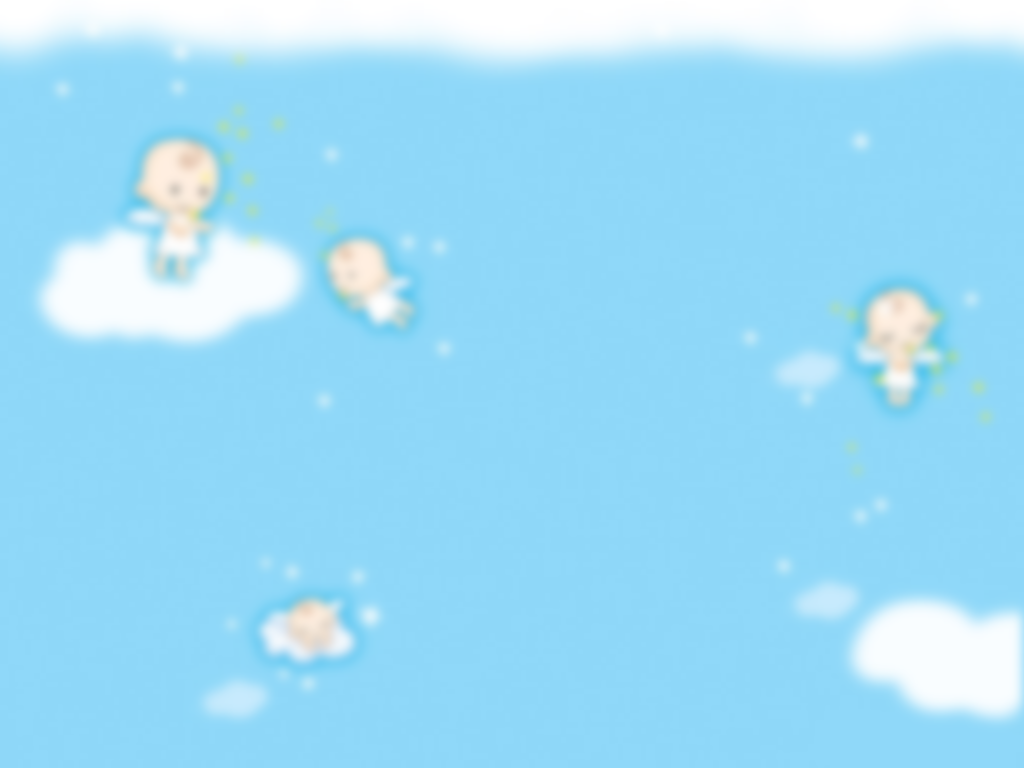 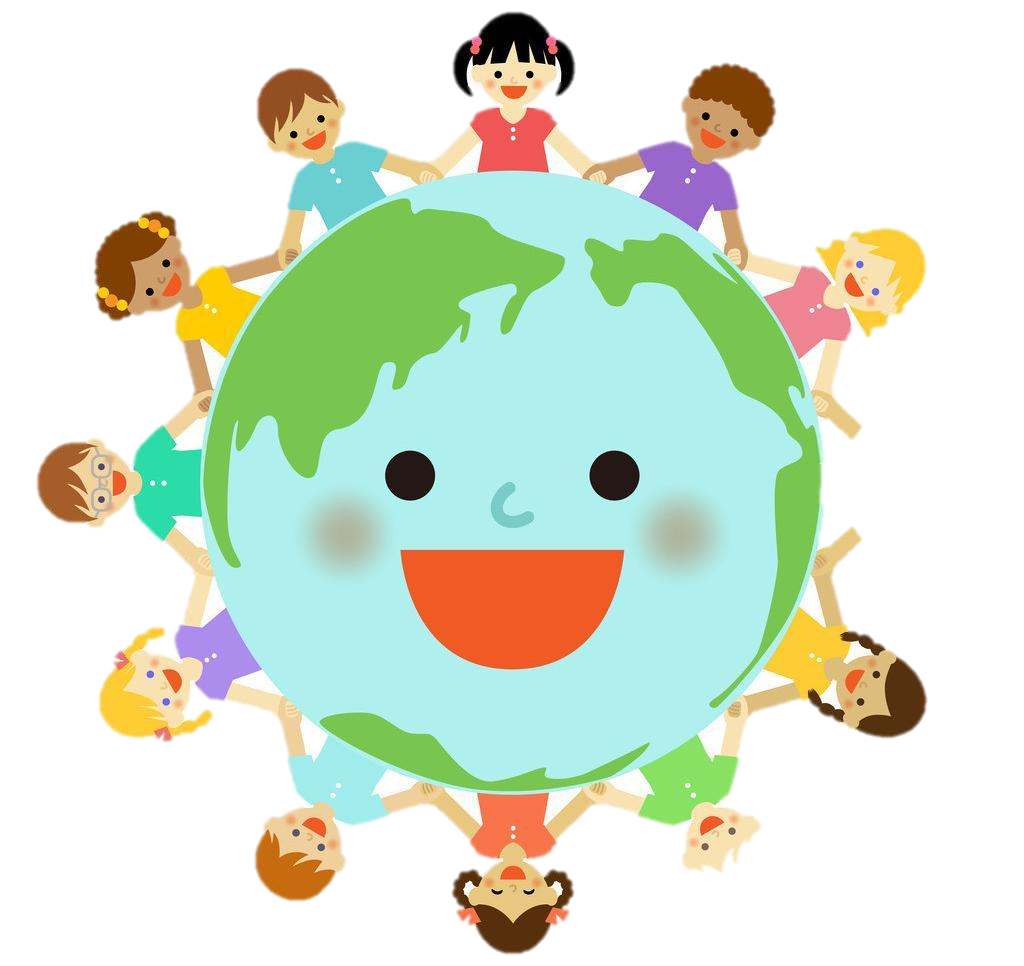 这几年的
志愿者服务经
历让我学会了
担当合作、团
结互助，在社
区和伙伴们一
起传递着幸福，分享着快乐！